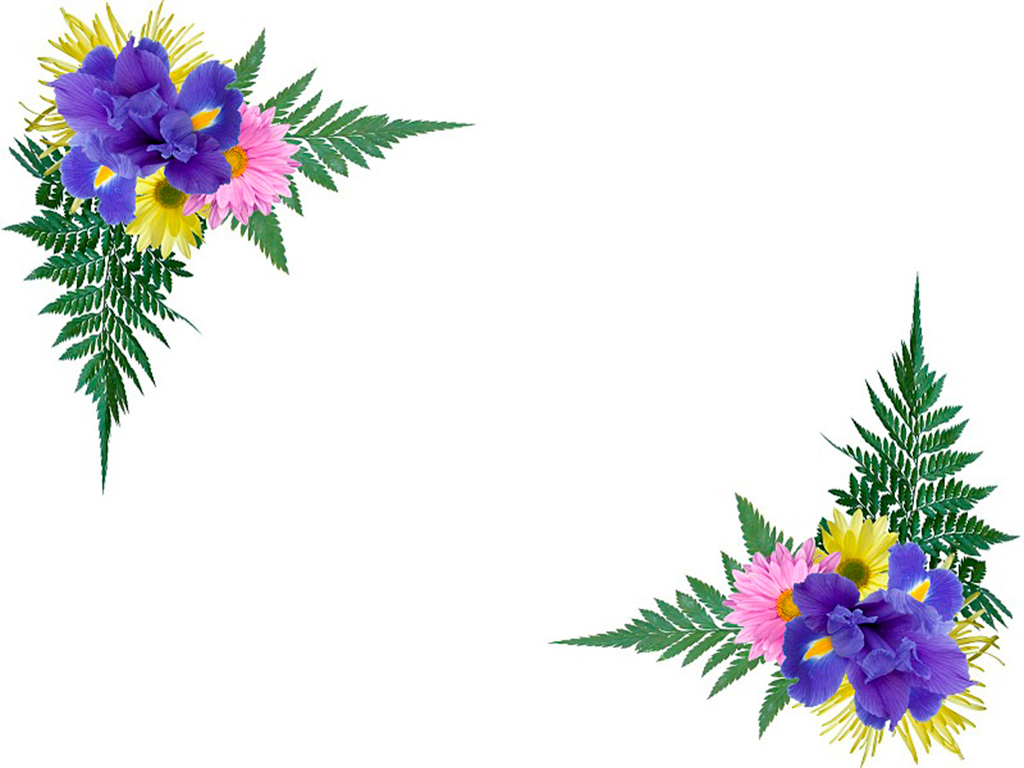 Имя прилагательное
Подготовила:
 учитель начальных классов 
МБОУ «СОШ №1», г.Бахчисарай
Денисенко М. Е.
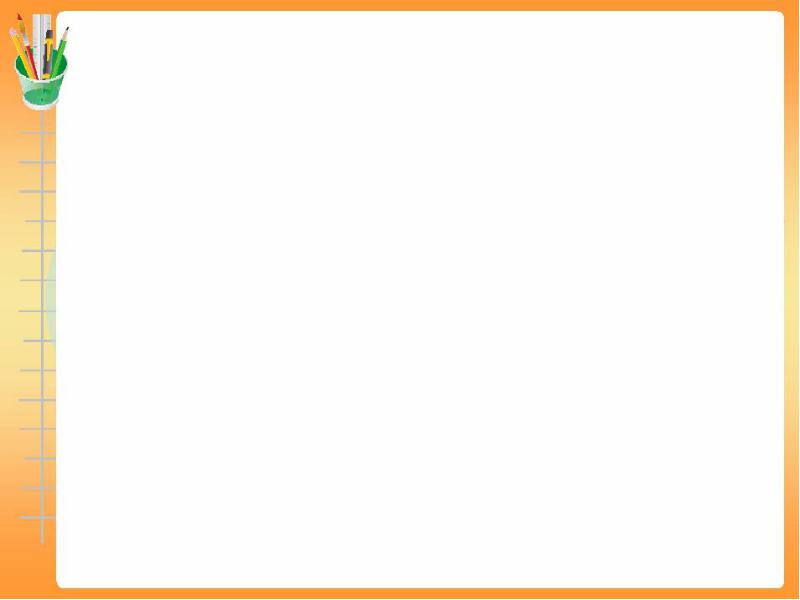 Слова, которые обозначают признаки предметов и отвечают на вопросы какой?, какая?, какое?, какие?, называются именами прилагательными.

Слова весёлый, белый, яркое – это имена прилагательные.
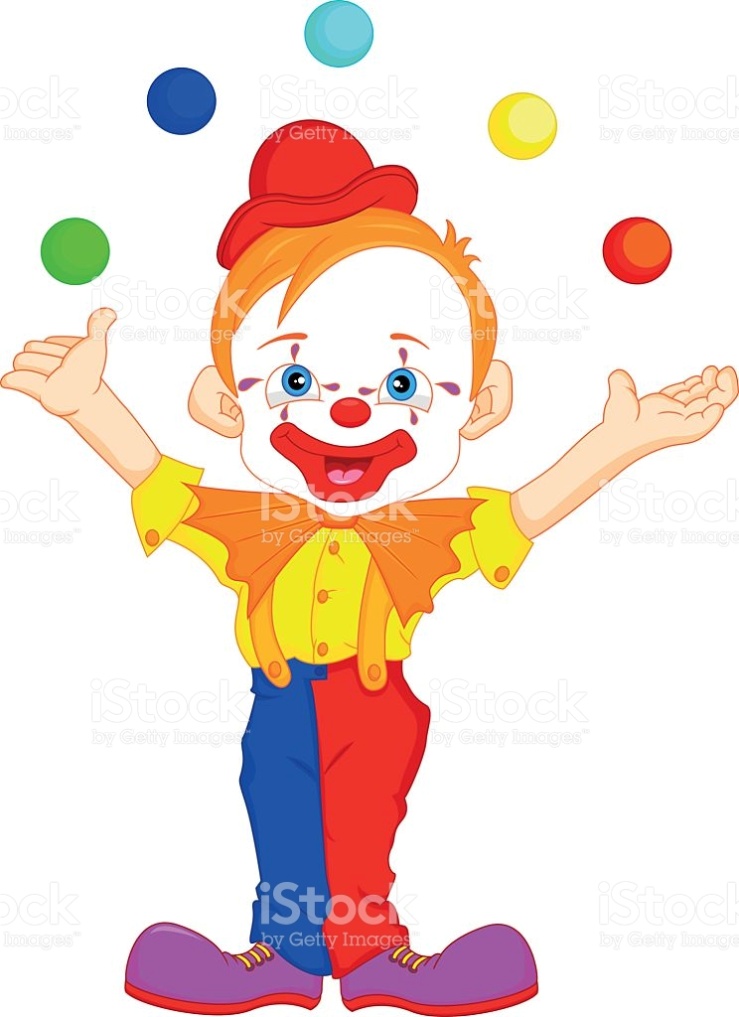 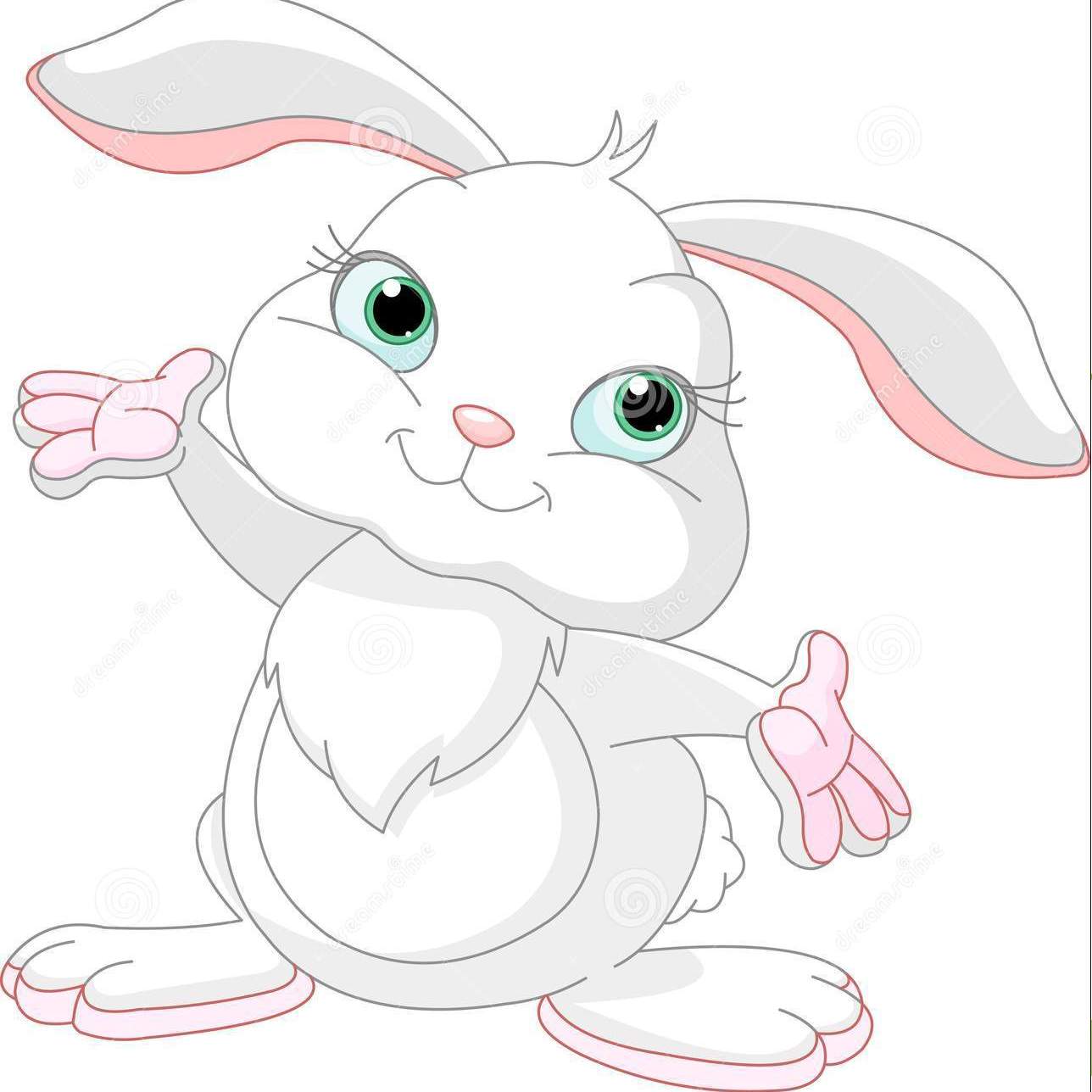 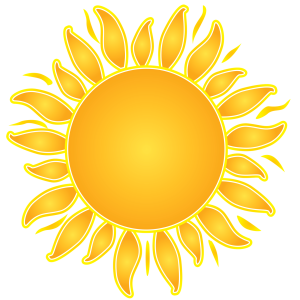 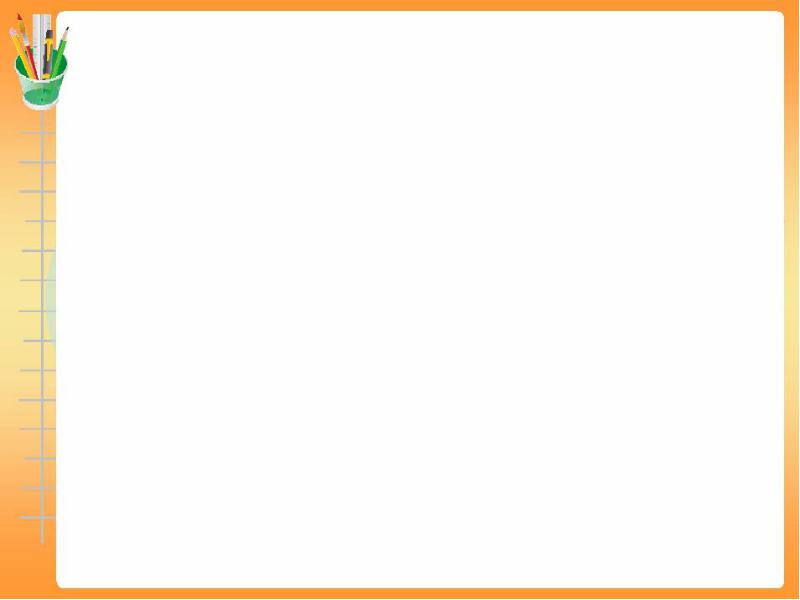 Имя прилагательное в предложении подчеркивается волнистой линией.
Зелёная травка заворсилась.
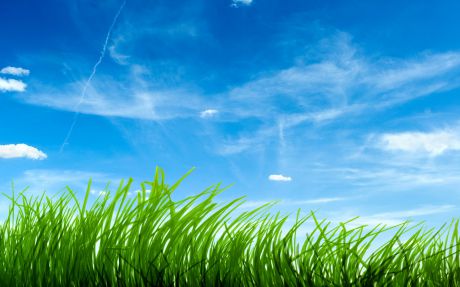 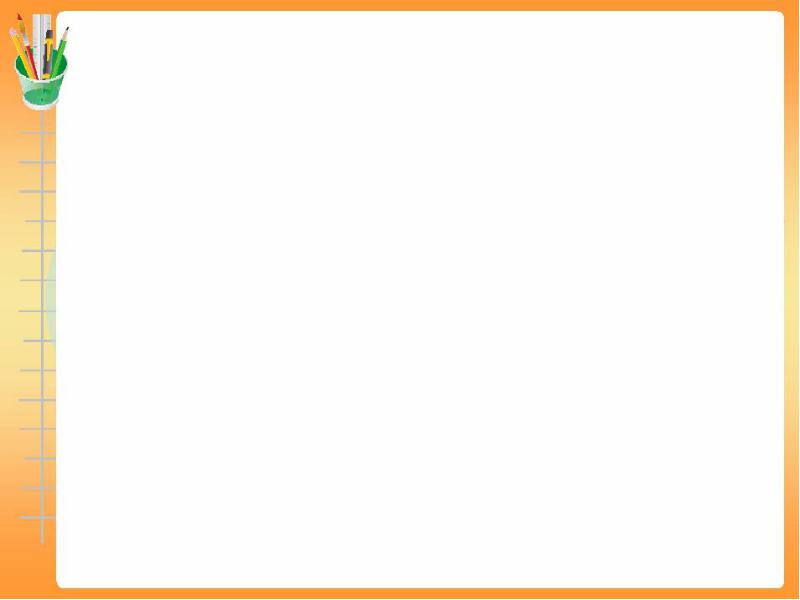 Имена прилагательные могут обозначать разные признаки:
Цвет: синее небо, белая астра;
Форму: круглый мяч, овальное зеркало;
Вкус: сладкий пирог, кислый щавель;
Размер: узкий ремень, широкая река;
Запах: нежный аромат, душистый ландыш;
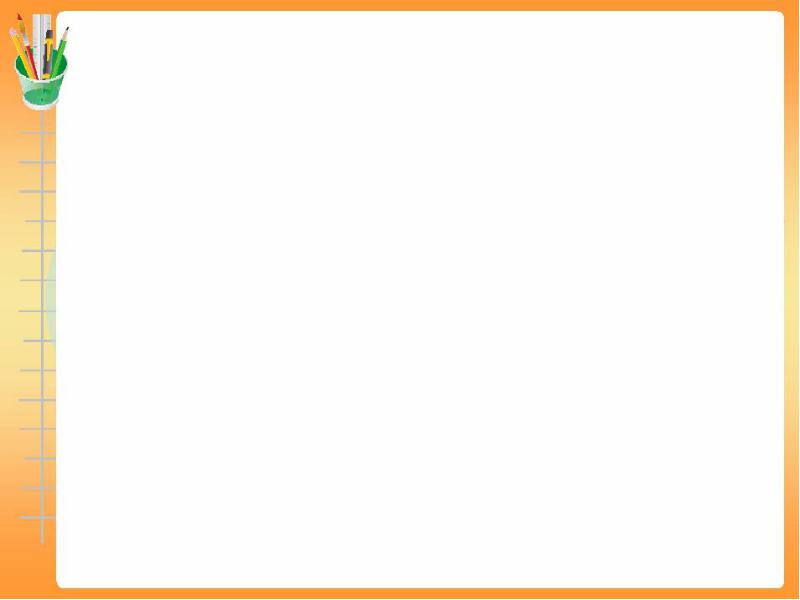 Имена прилагательные в единственном числе обозначают признак одного предмета и могут отвечать на любой из данных вопросов: какой?, какая?, какое?
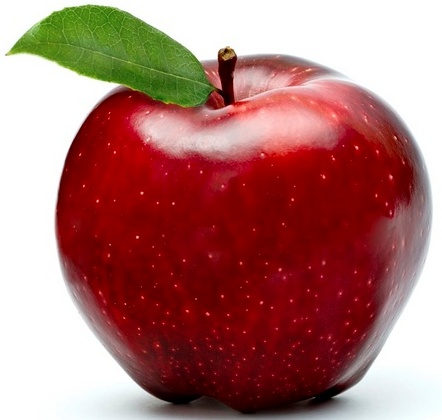 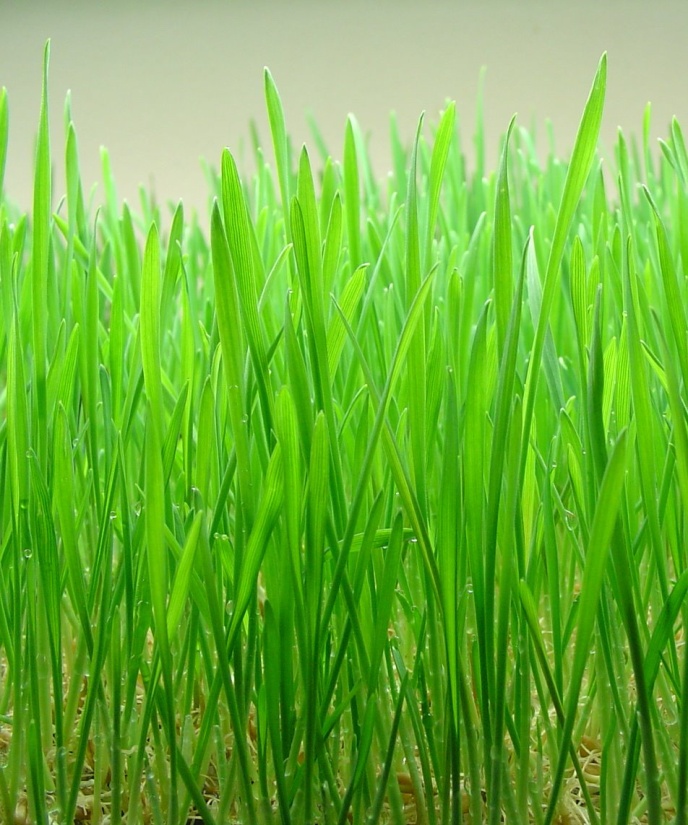 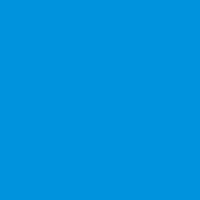 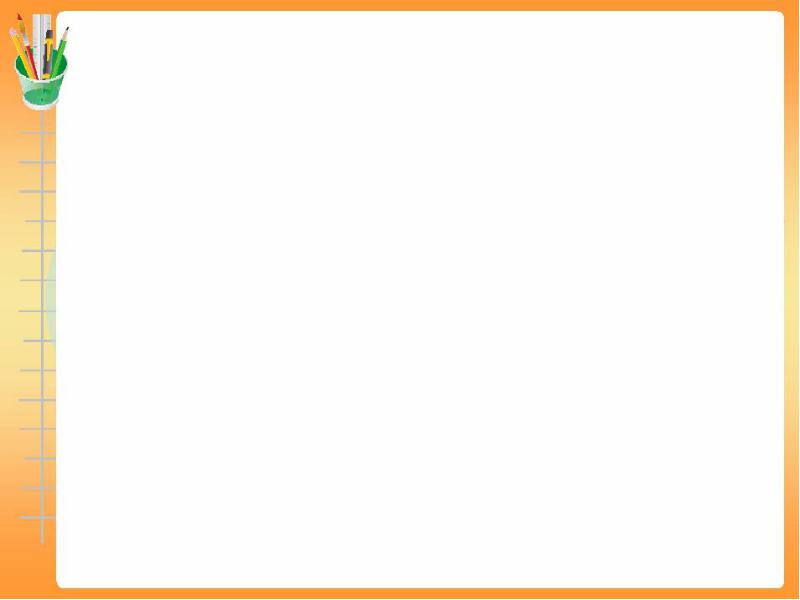 Имена прилагательные во множественном числе обозначают признак нескольких предметов и отвечают на вопрос: какие?
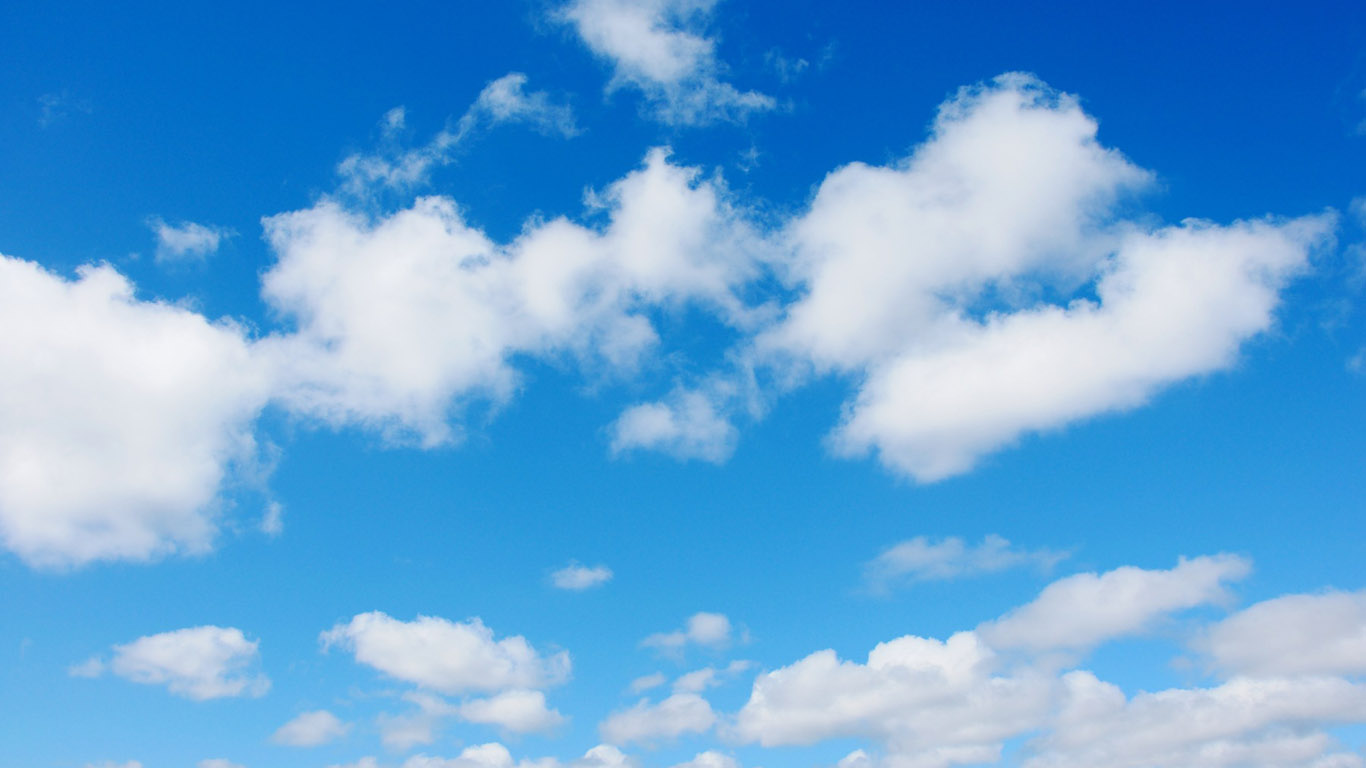 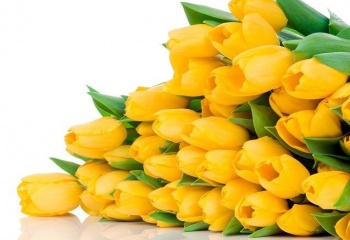 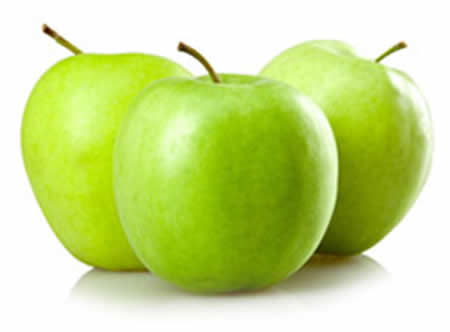 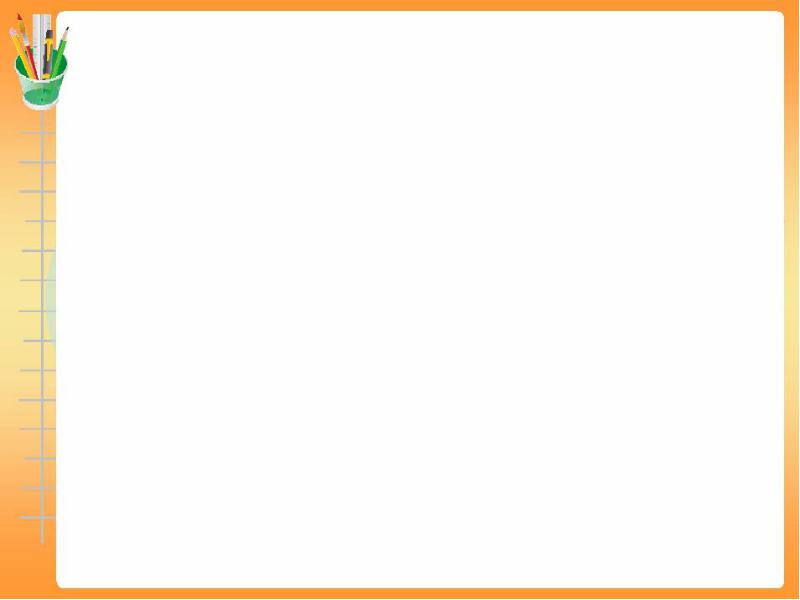 Среди данных слов назови только имена  прилагательные.
Год, нашёл, глубокий, окно,
 крохотный,  малыш, свет,   
 ласковый, спасатель, кроха,
 красивый, маленький, день, 
 красота, ласкать, шум.
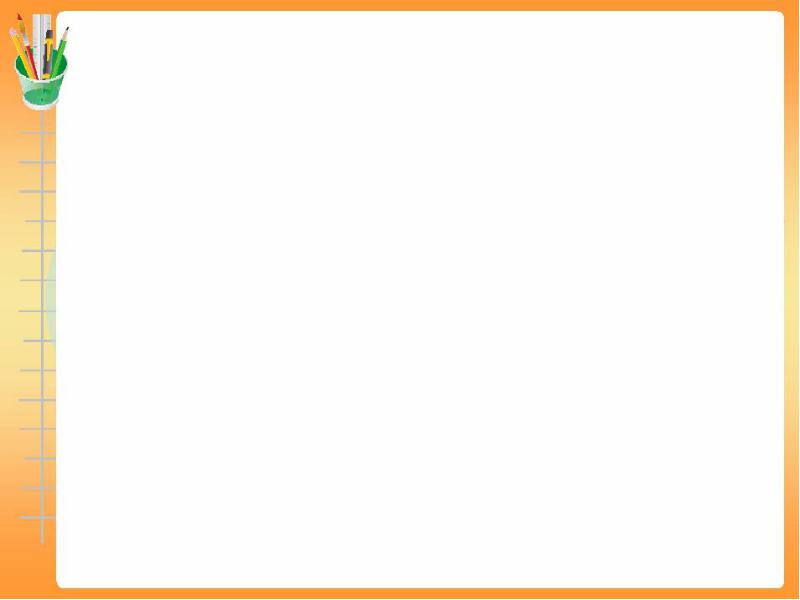 Подбери и назови прилагательные,    противоположные по значению:
Смелый -  _______________

Добрый -  _______________

Кислый -  ________________

Весёлый - _______________

Белый -   ________________

Маленький - ____________
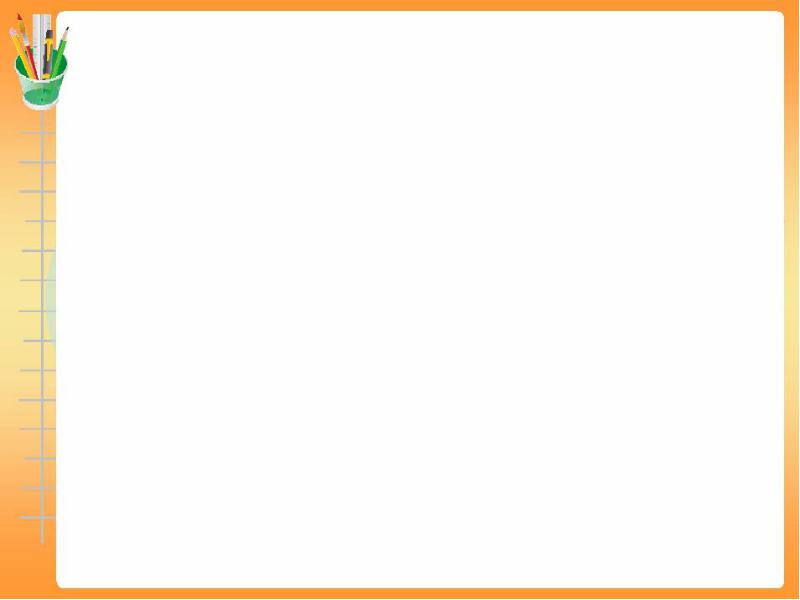 Молодцы!
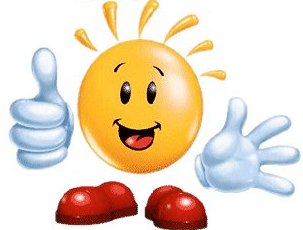